INSTRUMENTALNA   GLASBA
V   RENESANSI
Ponovi o vokalni glasbi v renesansi (madrigal, motet, maša)
Kaj je nasprotje vokalne?
Kaj je za instrumentalno značilno?
[Speaker Notes: Ponovi o vokalni glasbi v renesansi (madrigal, motet, maša)
Kaj je nasprotje vokalne?
Kaj je za instrumentalno značilno?]
POSLUŠAJ!
https://youtu.be/hizX1a77GYc?t=18
Poimenuj glasbilo!
 LUTNJA
[Speaker Notes: https://youtu.be/hizX1a77GYc?t=18]
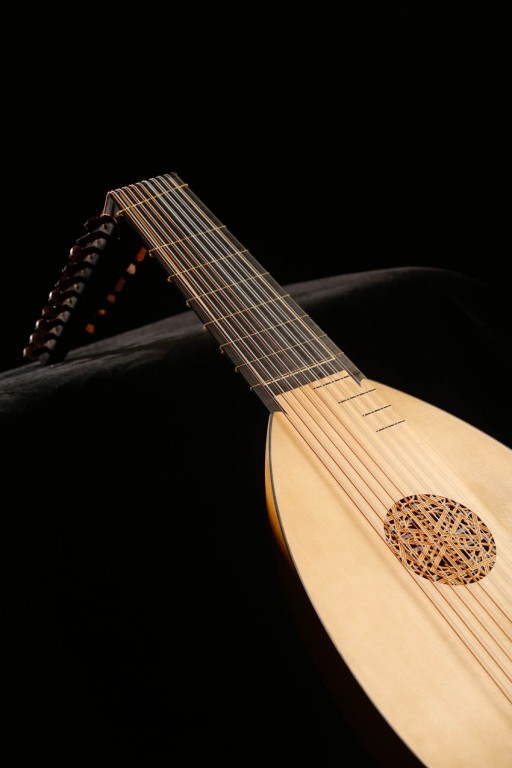 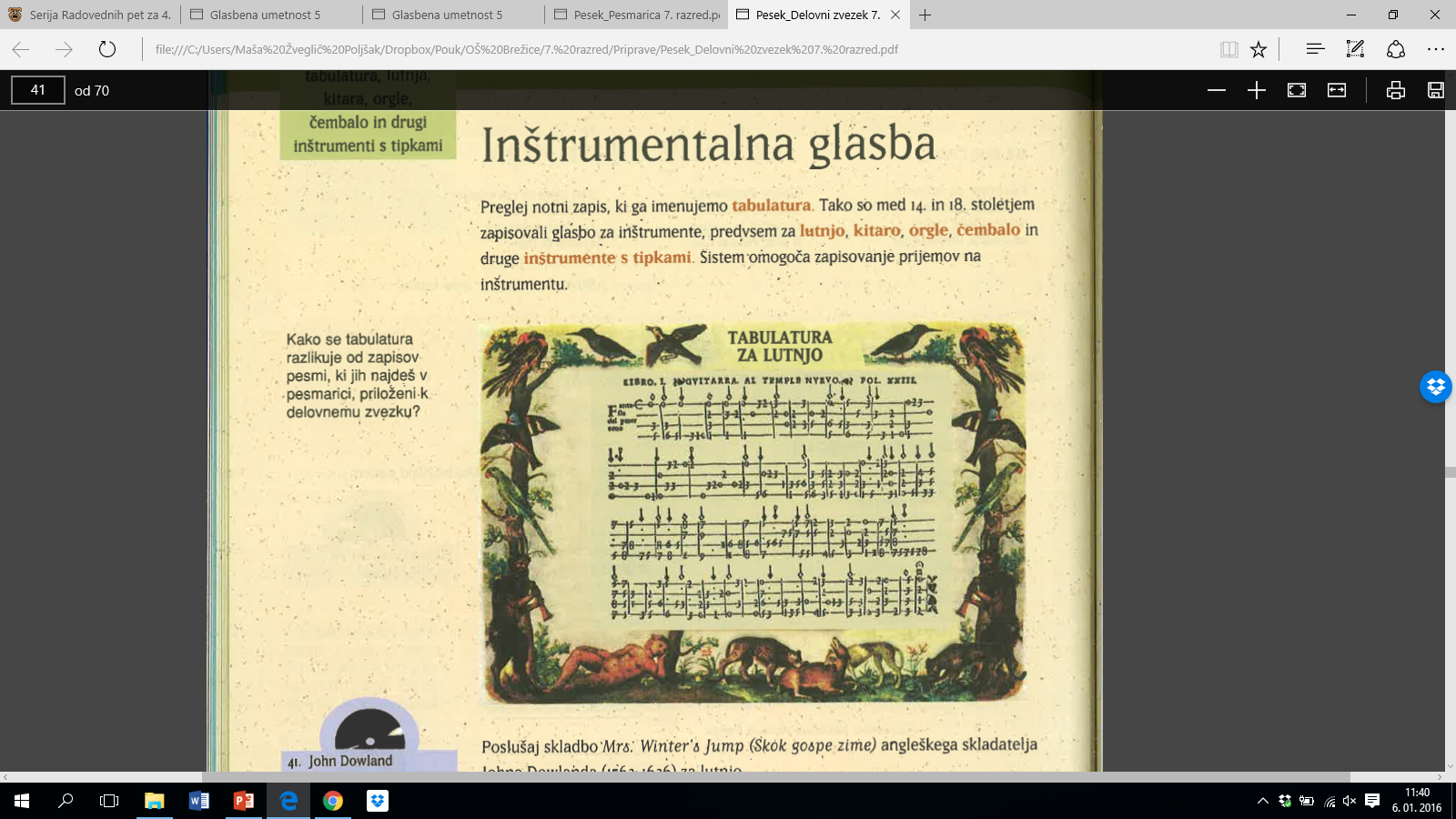 kdmkl
Zapis glasbe z inštrumente
[Speaker Notes: Kaj ima tabulatura skupnega s kvadratno notacijo?
4 črte

2. V čem se razlikuje tabulatura in sodobni notni zapis?
Št. Črt
Ni violinskega ključa
Ni not z okroglo glavico
Številke]
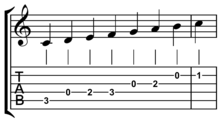 TABULATURE
… zapis prijemov
na instrumentu! 
Kaj ima tabulatura skupnega s kvadratno notacijo?
4 črte

2. V čem se razlikuje tabulatura in sodobni notni zapis?
Št. Črt
Ni violinskega ključa
Ni not z okroglo glavico
Številke
[Speaker Notes: To ni NOTNI zapis. Uporablja se še danes, predvsem za kitaro in harmoniko.]
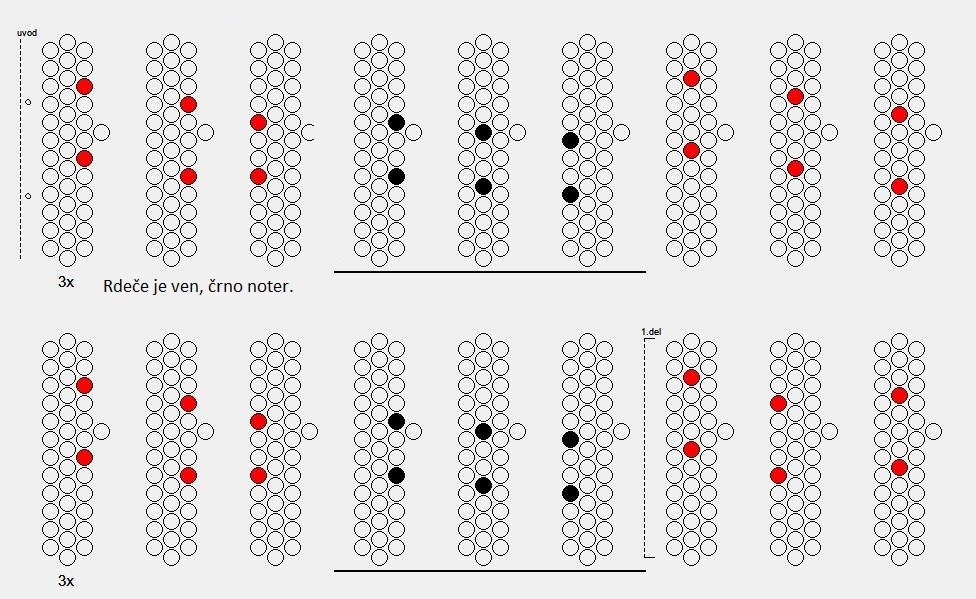 [Speaker Notes: Za frajtonerco]
„Stara glasba“
INŠTRUMENTALNA GLASBA V RENESANSI
TABULATURA = zapis prijemov na inštrumentu. 

Inštrumenti v renesansi: Lutnja, orgle, čembalo. 

V Sloveniji staro renesančno glasbo ohranjata dva festivala: 
Festival Brežice in Festival Radovljica.
[Speaker Notes: Zapis v zvezek]